Staff training:  Danny meyer:  Enlightened hospitality
The key to your success
Enlightened Hospitality definition 
Consider the various roles:
	Wine education
	Wine selling
	Customer service
Colorado LTS WORKSHOP 2023 
dwinchell@ohiowines.org
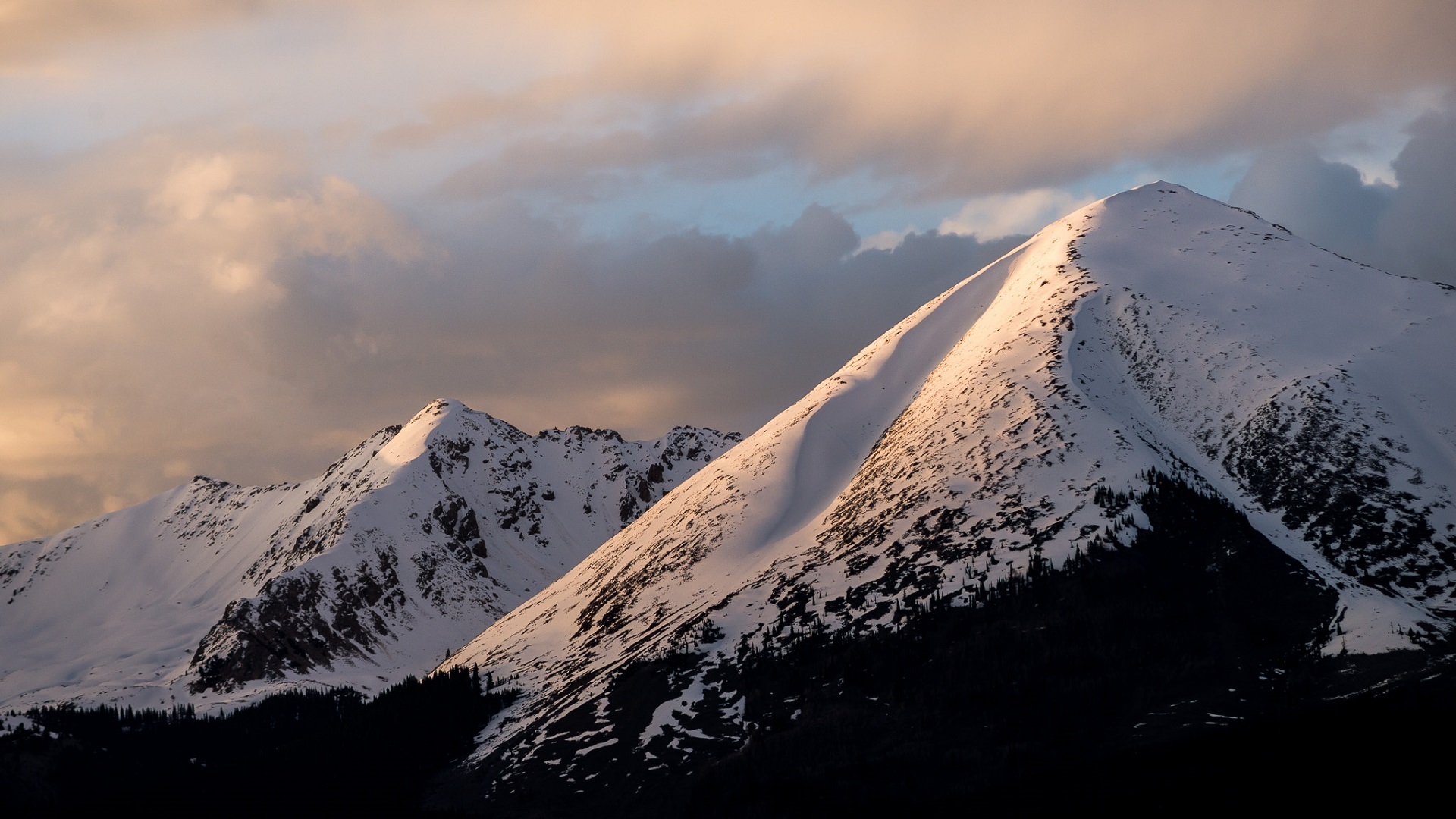 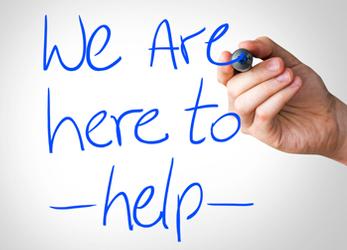 Enlightened hospitality
There are lots of wines AND WINERIES – OUR EXPERIENCE IN WOODINVILLE --- EYE OPENING EVEN FOR US – Tannenbaum example at ohio wineries
Defining sales/hiring for sales
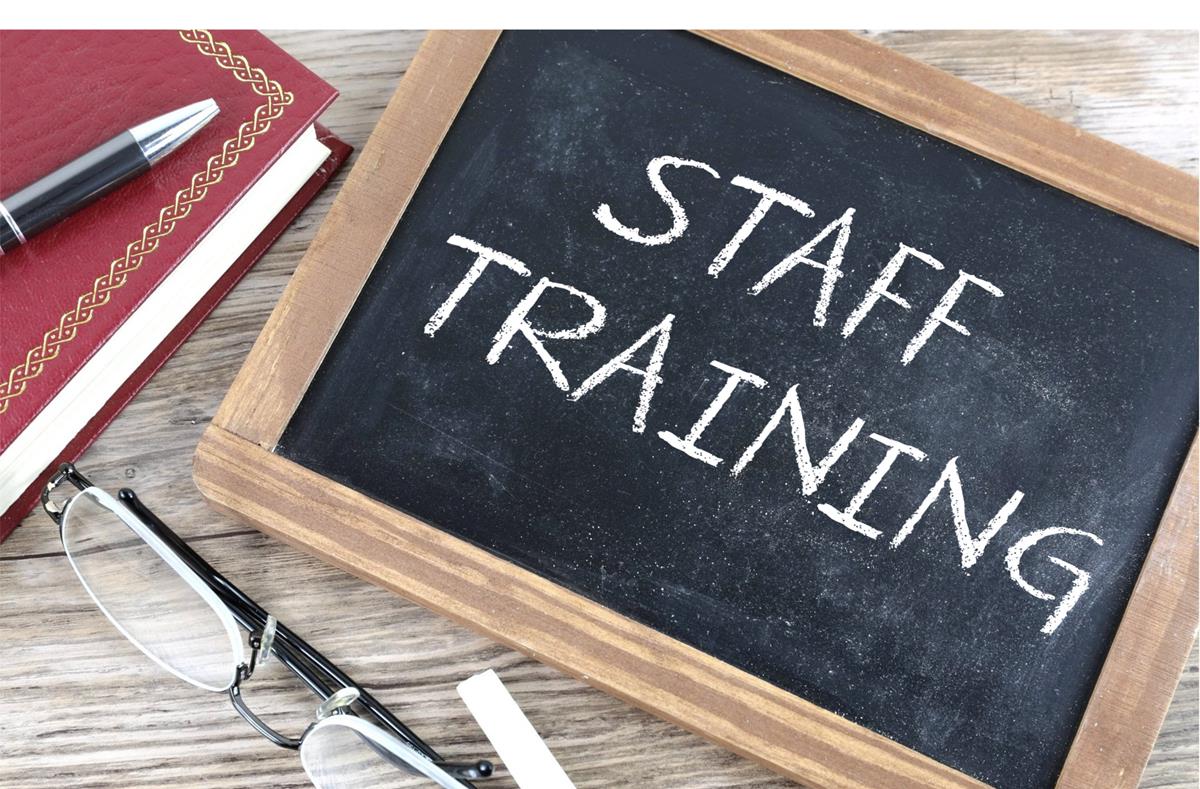 Sales: its NOT ‘marketing’
Need to understand 2 steps
Closing the deal
Expanding the ‘take’
Hiring
Hire ‘nice’ teach sales techniques
Hire ‘talkers’ and ‘educators’ 
Hire ‘passion’ where possible
Remember 5-90-5 ratio
Matching personalities to the customer
Some general hiring and retention ideas, especially in A TIGHT MARKET
We ARE ‘cool’ so it can be easier than some other businesses 
Understand the generational differences when comes to working at a job
Boomer question?  What do you do?  I work for the wine industry
Gen X question?  What do you do?  I run the kids around
Millennial-Z question? What do you do?  I mountain bike
Work-life balance is increasingly important:  You have an ’owner’ mindset, most employees have a different one 
Flexible schedules:  around school hours, college classes, spouse travel responsibilities, work at home sometimes?
Develop general job descriptions, then tweak them to accommodate the employees’ needs as best you can:  WRITE THEM DOWN,  SHARE THEM AND MAKE SURE THERE ARE NO MISUNDERSTANDINGS 
Finding them:  Social media, ask around [be careful with relationships that are too close]
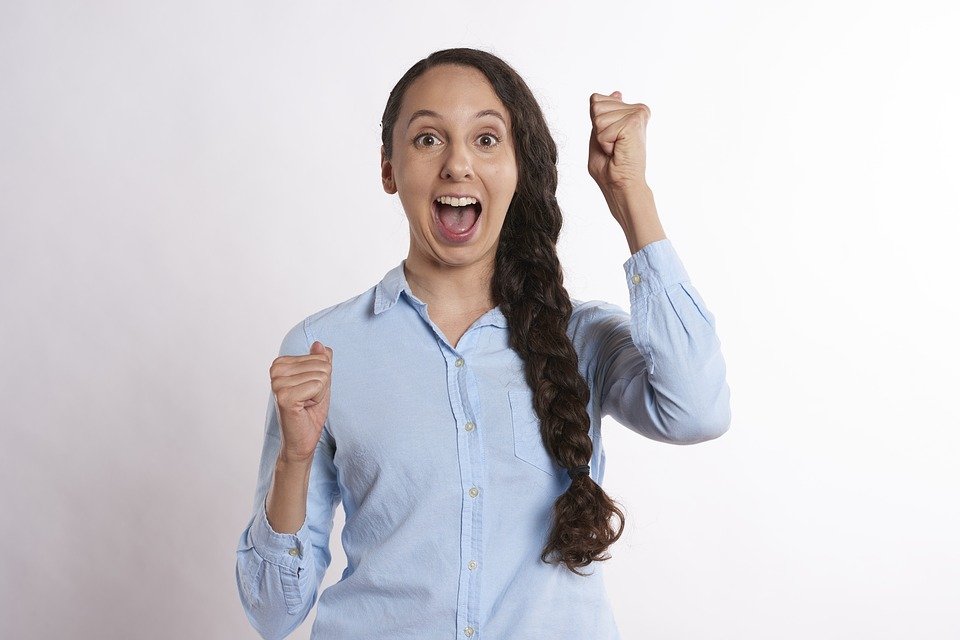 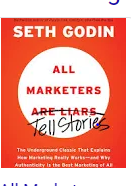 Hiring for wine education
Hire smart, pleasant, teach wine
5-90-5 rule on selecting staff
Hire story tellers 
Name tags
Uniforms 
Offer perks where legal 
Variety of ages
Sources:  teachers [retired and otherwise], college students, young parents, mix of part timers
NO VOLUNTEERS – federal law – Ohio created ‘Wine Team’ – as needed volunteers – c. 100 around the state – ‘gig’ workers – we use for our events and then offer them to wineries for a price – 1099 on us
STAFF TRAINING – Educating about wine
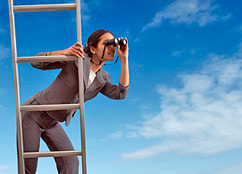 They need to know wine generally and you specifically
Tastings, stipend to visit other areas,  WSET level 1 is a great investment
Non intimidation environment is critical but ALSO
Non- judgmental attitude is more important
Gauge customers – 2 questions 
Red or white – dry or sweet 
‘Connoisseur’ or not – take it from there
Staff variety: match skills when you can [see Sterling ideas from the ‘selling’ segment]
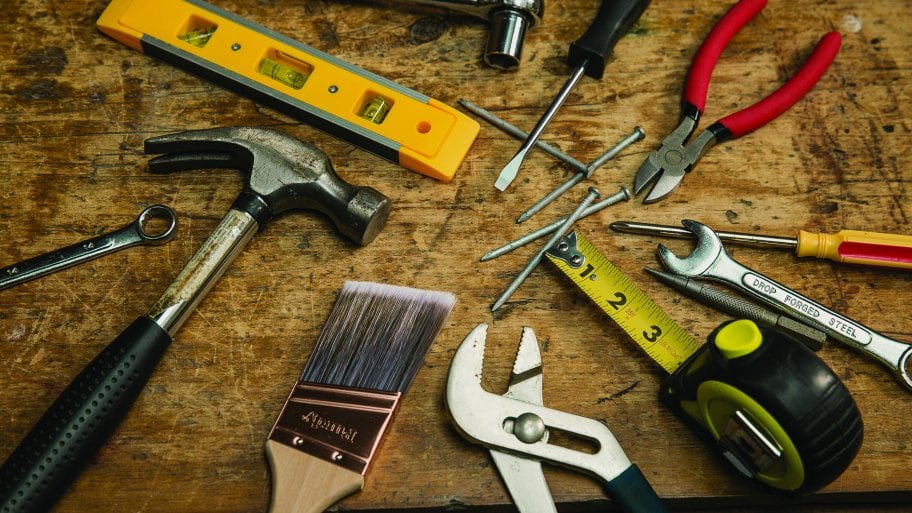 Provide  your team with tools
Notebooks – backroom computers – identify the 50 best and cater to them:  potentially 80% of existing sales come from 20% of your customers – what are the 2 most important words in a marketer’s lexicon?
Weekly meetings for wine education of staff 
Specific goal for each new hire and each meeting:  www.Ohiowines.org:  Wine 201 simple one pagers to ‘steal’
Tips or TAMS certification – Sometimes Public Safety has a free program
WSET
Library – suggestions
Old Wine Business Mags, Wine Enthusiast, Spectator, Wine and Food….multiple issues
Zraly:  Windows on the World Wine Course
Wine Folly – also Marnie Old’s books
Law:  Backyard Vintner
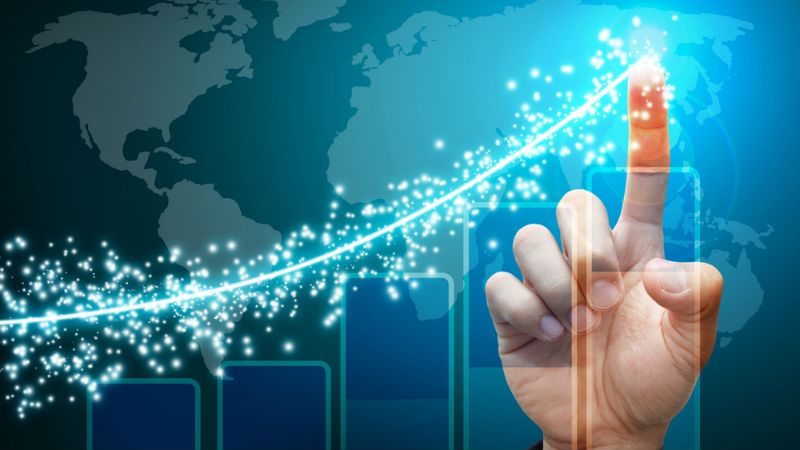 Maintain your core customers --- Grow your sales in 2 ways
Building and expanding your casual customers
Up-selling – thoughtfully and gently – understanding they are doing this FOR the customer, not TO the customer
Once you have  a loyal customer base and a trained, competent staff
But the largest potential growth comes from casual buyers:   Larry Lockshin, University of South Australia,  Ehrened-Bass institute research
So, you need to seek out and treat those casuals as though they are potential ‘heavy buyers’ – and all the materials you share with them will be seen by your regulars in any case
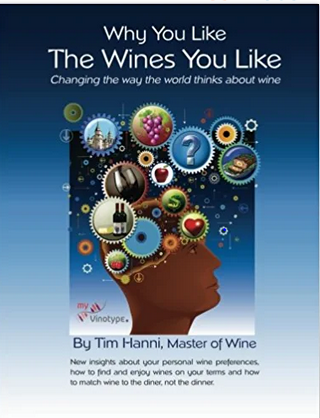 Building those casual customers
First and foremost – engagement to make them feel comfortable – and knowledgeable, without ‘educating’ them
Totally open, absolutely NO judgment 
The best wine is the wine you like the most
Tim Hanni:  Why you like the wines you like – the taste bud and skin sensitivity story 
Maps of where grapes are grown
Table toppers with wine descriptions and food and wine pairings
Family history in pictures on the wall 
Stories via your staff over the tasting counter
SM if they will share their contact info 
25% information, 25% your stories, 25% evergreen, 25% sales – make it valuable to THEM 
Create an ‘aspirational’ experience – especially for the Z’s – without being intimidating
For sales focus of staff:  Sterling [Kay, Jerod, Zales] program and some of our realities
Would you like a cherry pie?  Suggestive selling
Wine is an intimidating beverage
People buy from those who look like them
Not everyone has the same disposable cash, the same palate, the same comfort level with wine
Matching palate, wallet and personal comfort level to the sale options is essential 
Where it works, use an opportunity to upsell
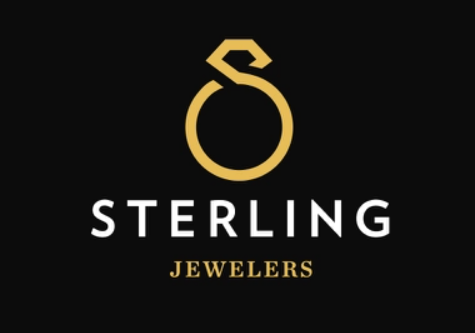 Once they are good and comfortable, Staff member’s turn
After the assessment
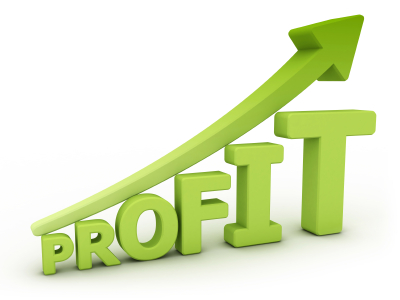 Complete one ‘sale.’ Then apply ‘assessment’ 
Low threshold: add a small chotchke [corkscrew, fancy bag: as little as $3 can make a difference] 
Medium threshold: [extra wine bottles to go, food plate if they are staying, nice wine glasses: average goal $10]
High threshold: [3 bottles:  average $60]
Very high threshold: [more than 6 bottles – goal: average $120]
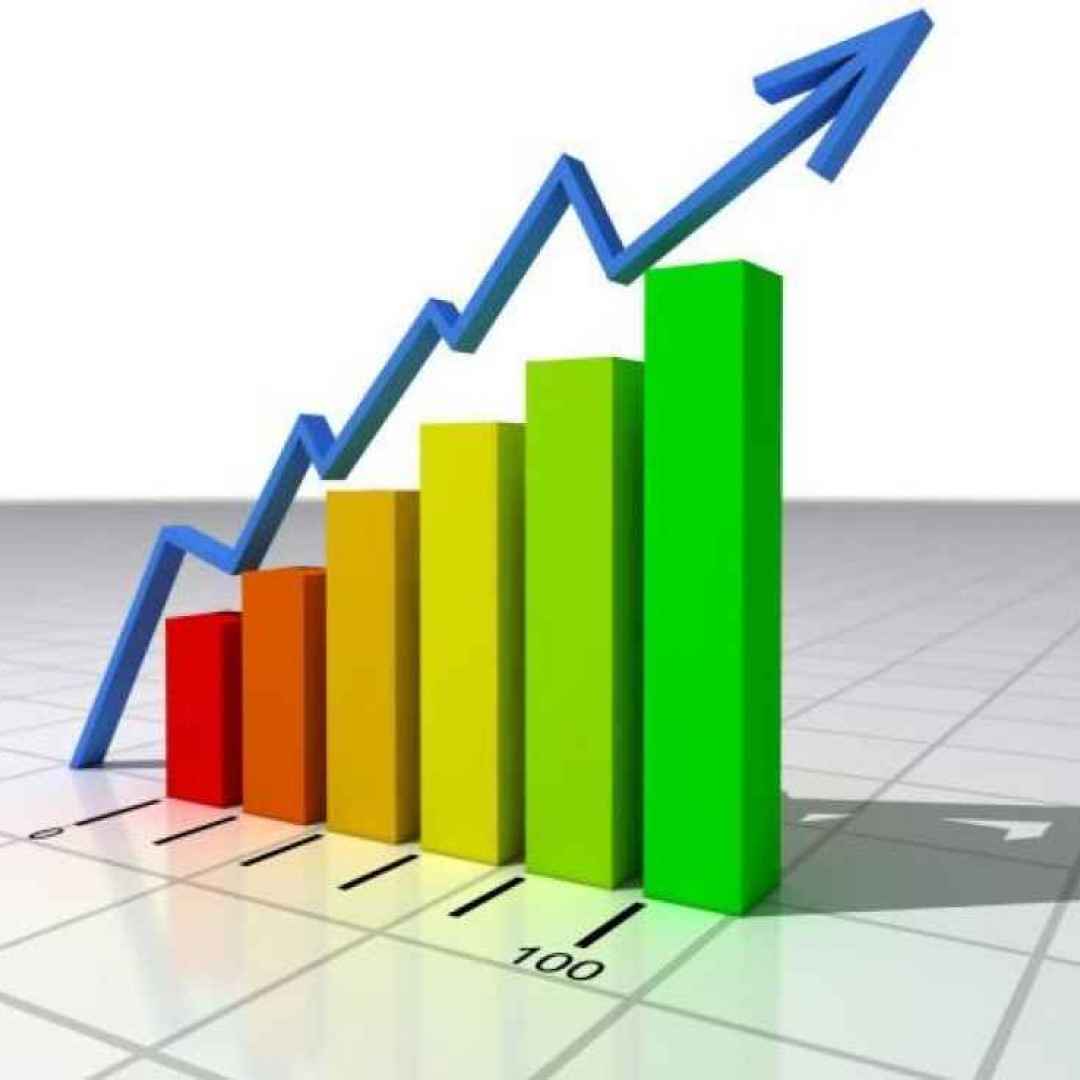 Formula ‘proof’
Basic assumption:  300 customers per week 
1/2 Low Threshold @ $3 = $450 extra
1/3 Medium Threshold @ $10 = $1000
1/12 High Threshold @ $60 = $1500
1/12 Very High Threshold @ $120 = $3000
Extra per week:   $5950
Probably unrealistic
Sooooo. Divide that by 1/3 =  c. $2,000
Important elements
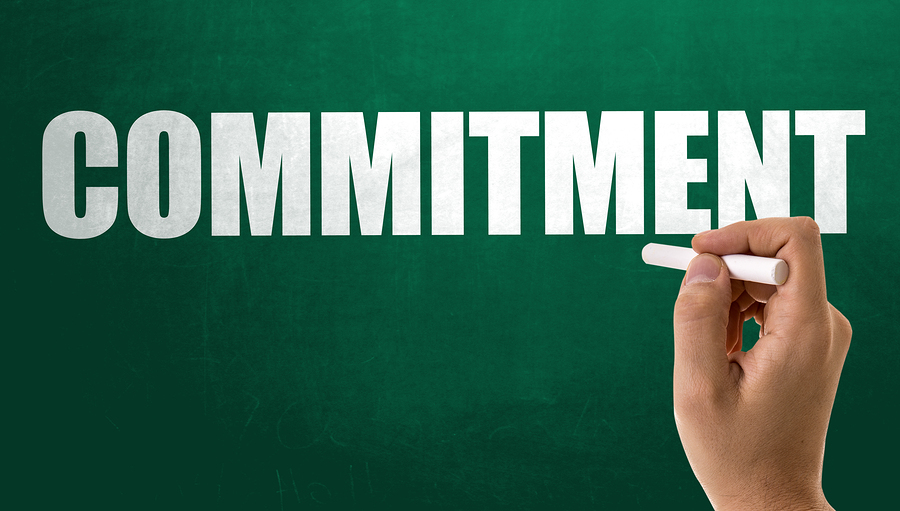 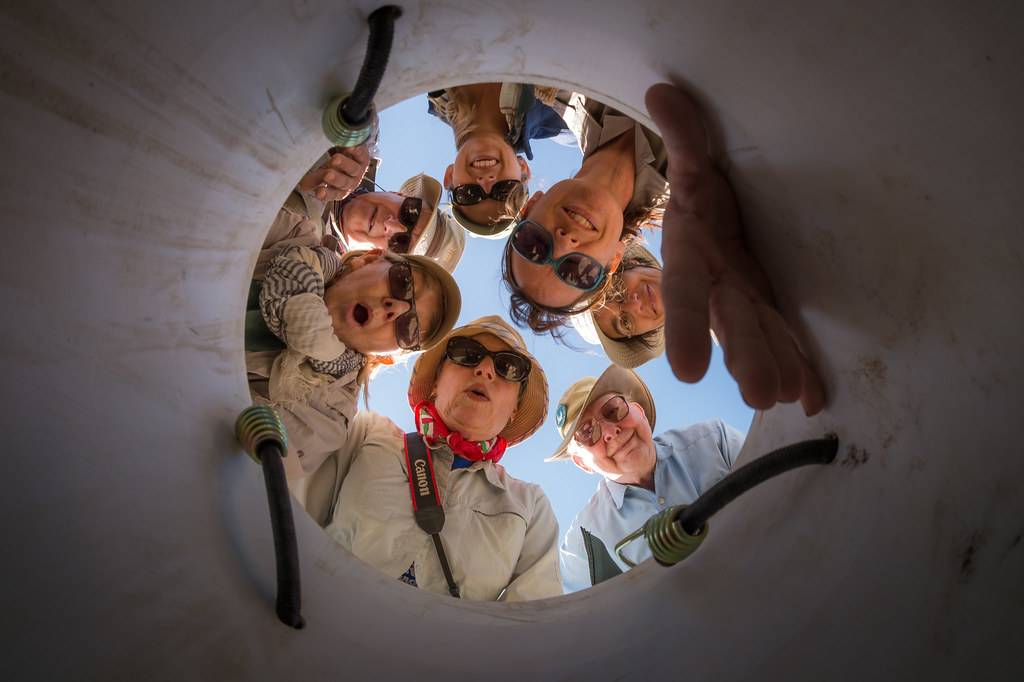 Pitfalls
Hiring and providing great Customer service
Boomers expect it
Millennials demand it
Z’s REQUIRE authenticity 
Competition will win out otherwise – share of wallet – Wine?  Beer? Seltzers? Movie theater ticket?
Why people buy:  MORE about their experience than because of the wine itself or its cost
A consumer survey from www.about.com asked what winery visitors wanted from their trip to wine country
The results: • 28% wine quality • 17% environment • 16% hospitality • 14% winery tour • 14% cost of tasting
Johnny the Bagger – video – View on YouTube 
https://www.youtube.com/watch?v=IQlxLBqgFKc
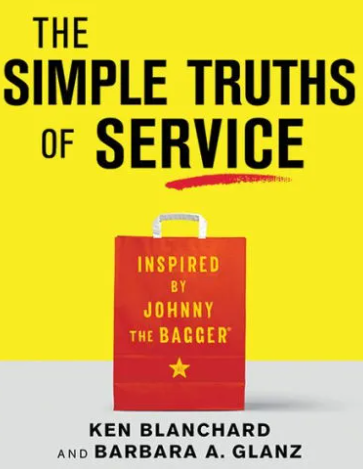 Starbucks Elements
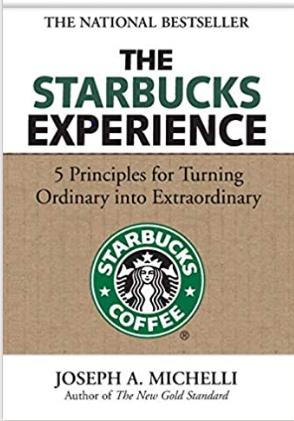 Ideal which not always achieved, but good for thought Starbucks elements – published in 2006
Starbucks – element 1
Element 2 – everything matters
Starbucks – Element 3  surprise and delight
Discussion on  how to surprise and delight
How might you
Manage, then exceed expectations
Offer unconventional experiences
Practice ‘joy’ -- Marie Kondo's "The Life-Changing Magic of Tidying Up" 
Offer a predictable product
Offer a predictable experience
Figure out how to delight
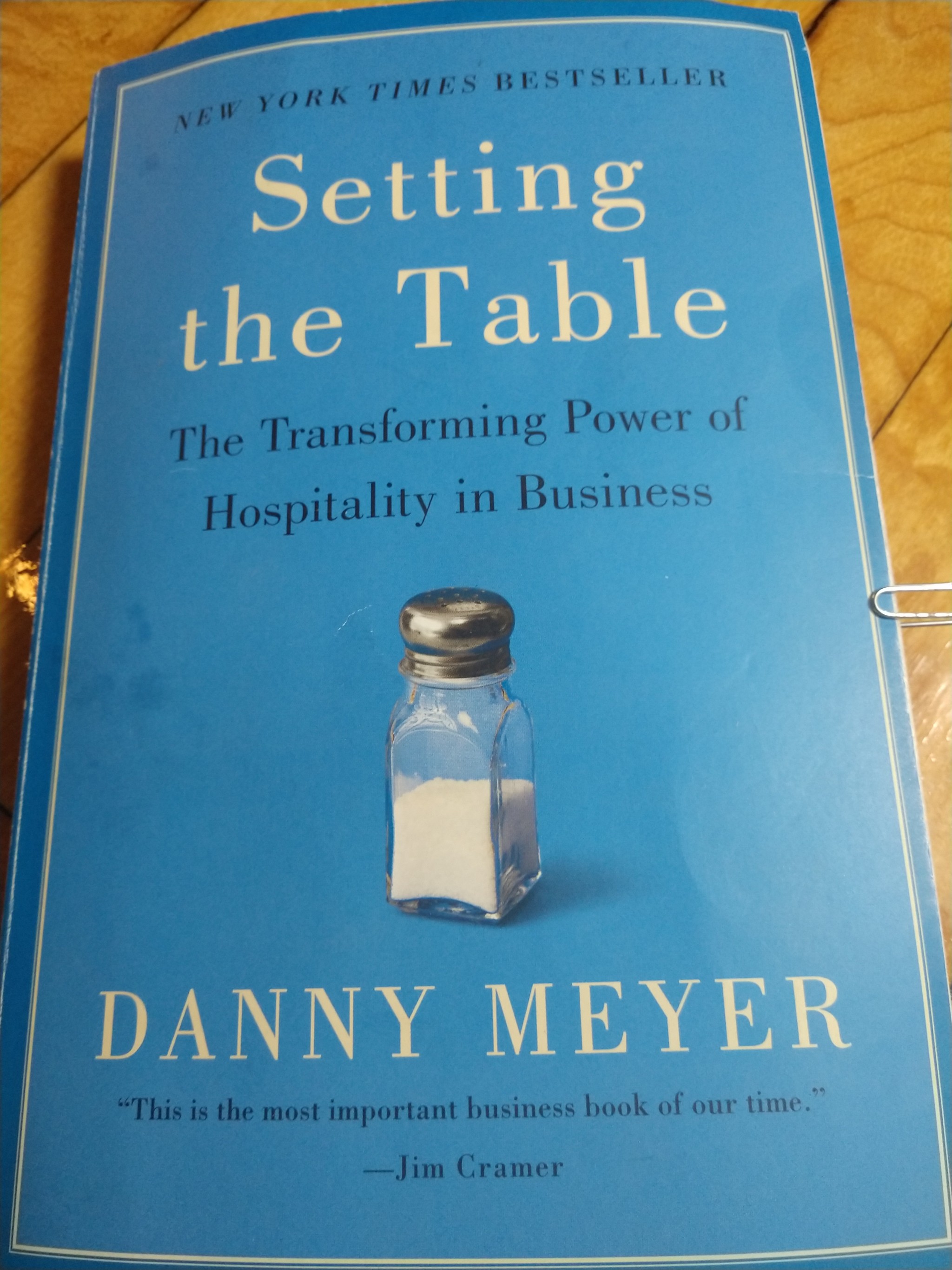 Another great read
Read the book – worth the investment in time

Comments on Johnny the Bagger

Jot down 2 or 3 examples of what you might do FOR you customers
Staff evaluations – internal and external
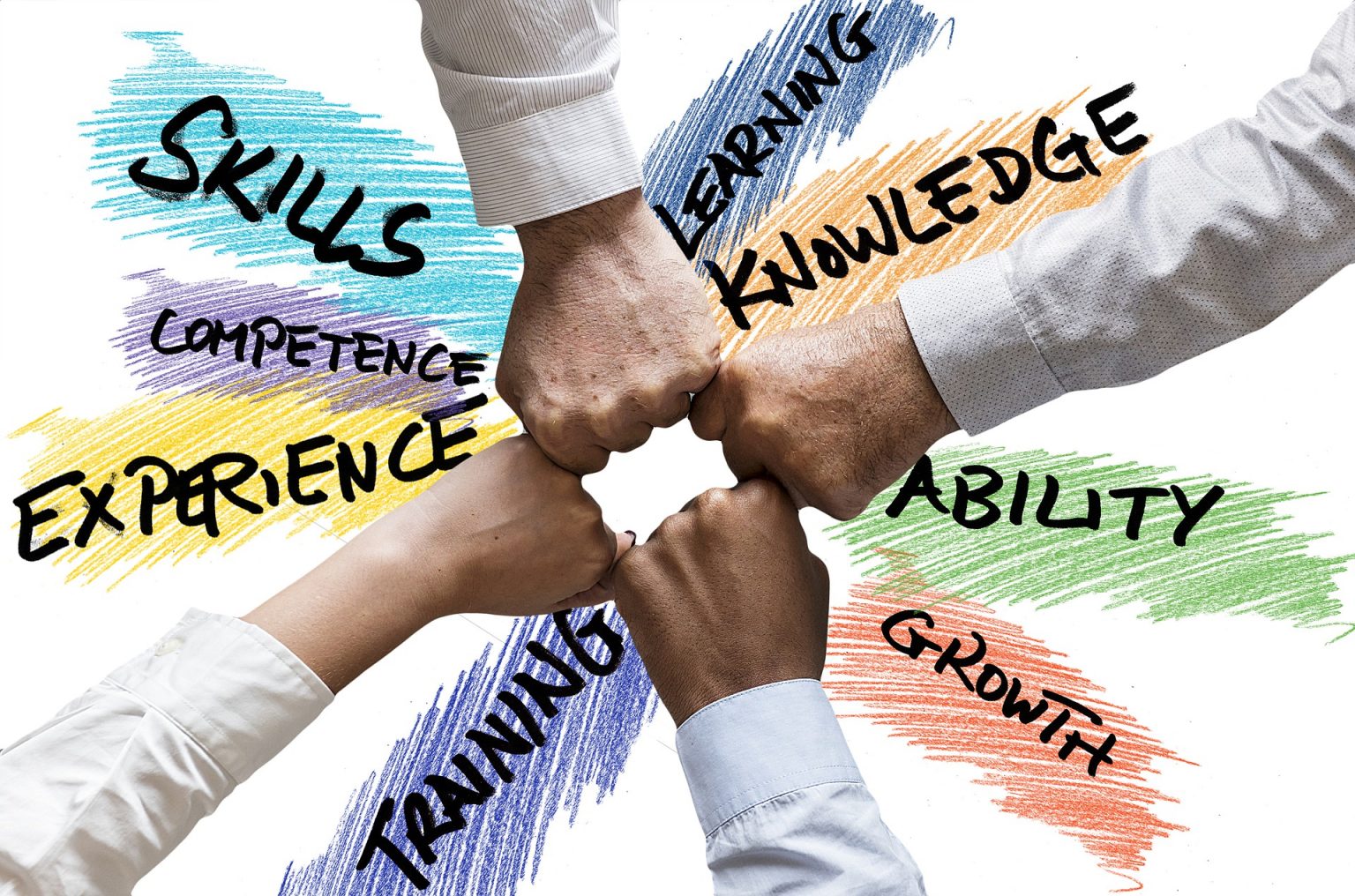 INTERNAL
Start, if possible, with a non-disclosure and an agreement that “What happens in the office stays in the office.” 
Quarterly, with incentives 
From you of their performance – and from them on their perspective of the job – be ready to not offend or be offended    
I seldom give 10’s early on
Illustrate that you will implement their suggestions where possible 
Absolutely confidential 
If they leave, be sure to do an exit survey
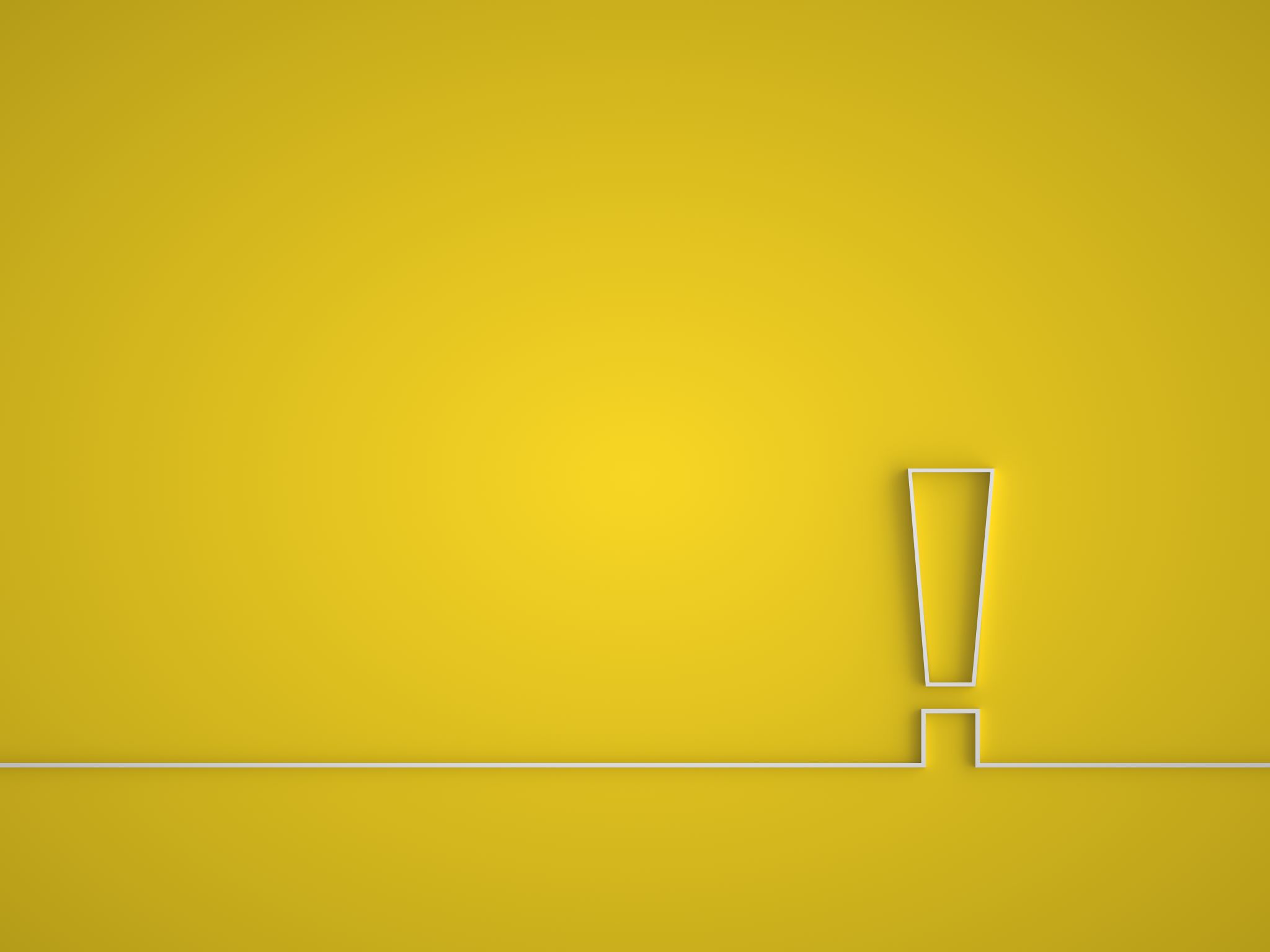 Secret shopper – if you use one,  it can help in staff management too – 50 Questions - Ask
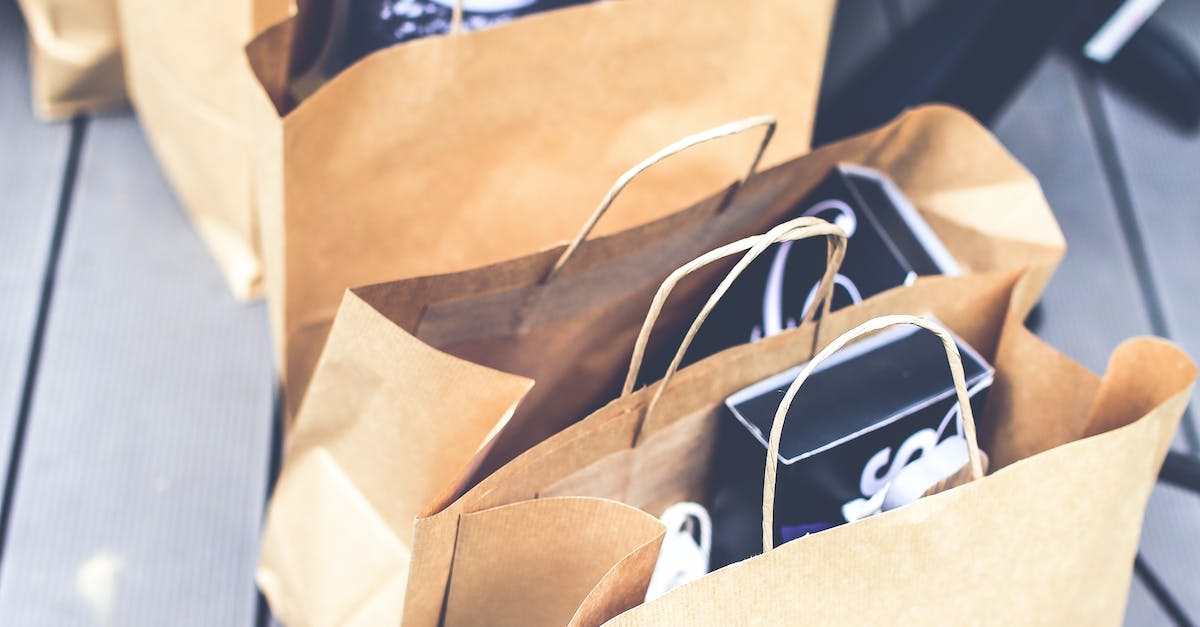 SERVICE – a few of the questions

Were you greeted upon entry?   YES  or  NO
Scale of staff interest in your patronage/friendliness:  1  2  3  4  5 
Were you given a clear explanation of services offered?   YES  or  NO
Scale of clarity for various services:  1  2  3  4  5
Did the server introduce him or herself, and ask engaging questions about your wine knowledge to determine customer tasting preferences?    YES  or  NO
Were you presented with a comprehensive tasting menu?  YES  or  NO
Scale of readability/variety/explanation of wines:  1 2 3 4 5
Was the server knowledgeable about the menu and receptive to questions? YES or NO  -  1 2 3 4 5 for either Yes or No
Did the server explain tasting techniques?  YES  or  NO   1 2 3 4 5  for either Yes or No
      How comfortable would a novice drinker be in this winery?  1  2  3  4  5  NA
         Did the server make an effort to help the novice drinker? 1 2 3 4 5 NA    
Did the server present the bottle for viewing?  YES  or  NO
Was the bottle pre-opened?  Are all bottles kept refrigerated? How long are open bottles kept?

Did they ask for the sale?